Triangle Shirtwaist            Factory Fire
By: Angelina Monico; Jesse Lucero; P.6
WHO?
-the triangle shirtwaist, owned by max blanck and  Isaac Harris
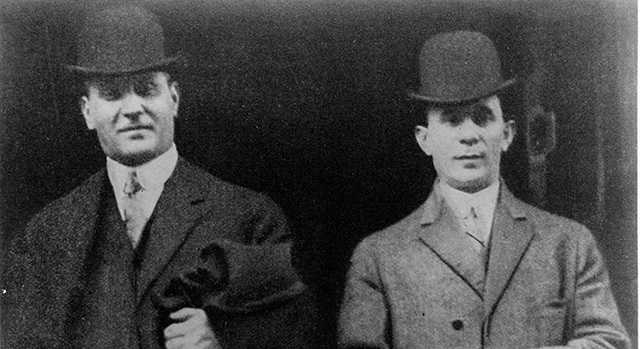 2
What and Where?
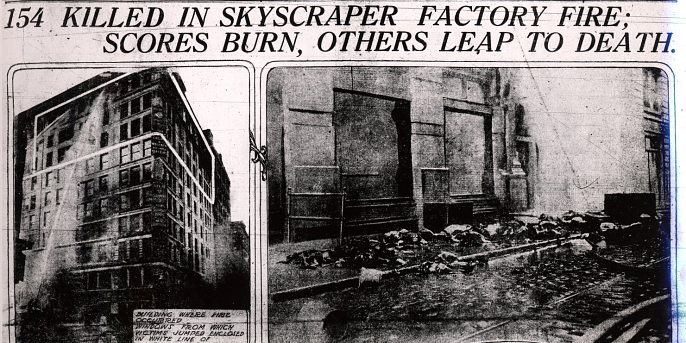 -On march 25, 1911 
-the triangle shirtwaist company factory in nyc 
-burned and killing 145 workers
- the deaths were largely preventable but most of the workers died 
-as a result of neglected safety features and locked doors inside the factory 
-it's one of the most infamous incidents in american industrial history This all lead to a series of laws to protect the workers.
3
When and Why?
On March 25, 1911 a fire began in a rag bin in the Triangle Shirtwaist Factory, NY
The manager attempted to use the fire hose to extinguish it, but was unsuccessful, as the hose was rotted and its valve was rusted shut.
Many were killed due to the fact that the elevator could only hold 12 people and the operator could only make 4 trips before the elevator shut down
Because of the non functioning elevators many that were desperate to live jumped down, which in return killed them
4
How?
It was obvious that the factory owners were negligent in the fire, so they were under investigation
The workers union set up a march on April 5 on New York’s Fifth Avenue to protest the conditions that had led to the fire.
The Sullivan- Hoey Fire Prevention Law passed in order to prevent more disasters
This disaster truly helped bring truth to the monstrous and terrible conditions in which many factories were in
5
(The March on April 5th)
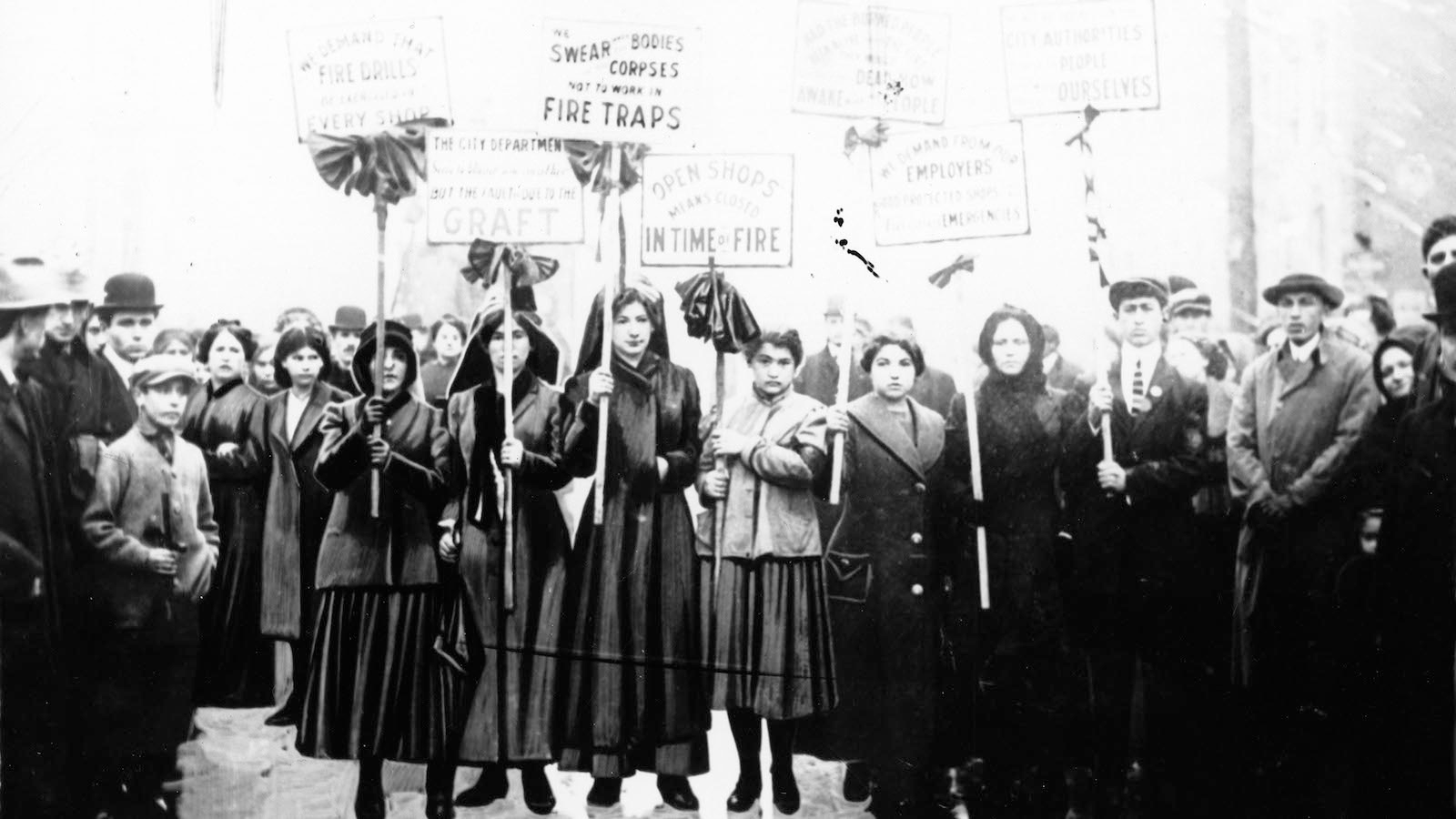 6
Pictures and Thank You For Watching!
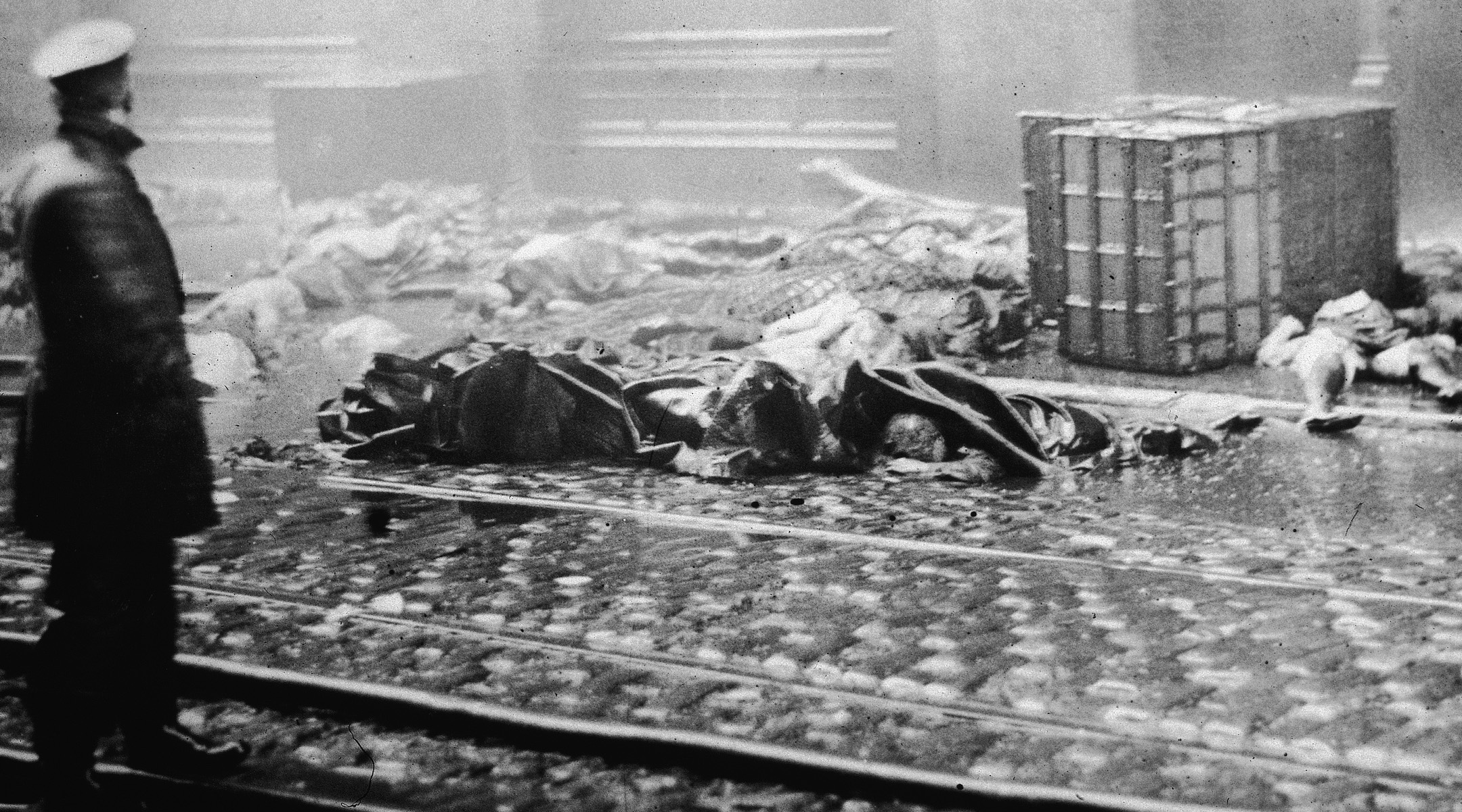 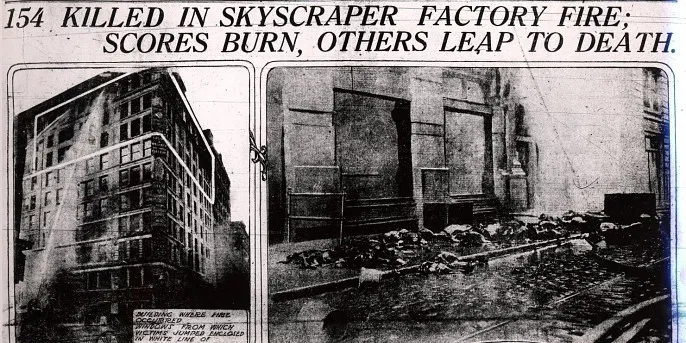 7